第２回キャリア講習
「強みを確認しよう」
1
[Speaker Notes: 第２回キャリア講習「強みを確認しよう」を始めます。]
本日の内容
自分の興味・関心を確認する
自分の強みを確認する
2
[Speaker Notes: ※内容読み上げ]
自分を理解するための３つの要素
キャリアについて考えるうえでは、自分についてよく知ることが大切です。
　３つの観点　①興味・関心、②強み、③価値観について振り返り、自分のことを理解していきましょう。
①興味・関心
②強み
（欲求）
③価値観
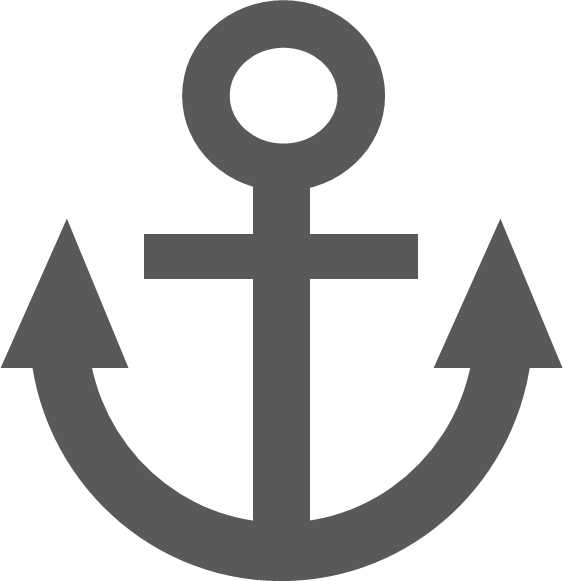 （大切にしたいこと）
（能力・できること）
3
[Speaker Notes: キャリアについて考えるうえでは、自分についてよく知ることが大切です。
職業選択の際も、その後のキャリアを持続する際にも、自分を理解するための３つの要素として、①興味・関心（欲求）、②強み（能力・できること）、③価値観（大切にしたいこと）の３つの観点で自己分析を進めていくことが重要だと言われています。
この３つの重なる部分は、キャリア・アンカーと言われています。
キャリア・アンカーとは、個人が職業上の重要な選択や意思決定をする際に、絶対に譲れない軸となるもので、職業生活の拠り所となるものを意味します。
詳しくは、第３回講習で取り上げますが、自分のキャリア・アンカーを探るためにも、この３つの観点での振り返りが重要になります。
第２回講習では、①興味・関心（欲求）と②強み（能力・できること）について振り返ります。
第３回講習では、③価値観（大切にしたいこと）について振り返ります。]
１．自分の興味・関心を確認する
4
[Speaker Notes: はじめに、興味・関心について確認していきましょう。]
【演習】自分の興味・関心を見つけよう
１．今までに夢中になったこと、わくわくしたことは何ですか？



２．普段から積極的に集めている情報は何ですか？　　　　
　　（雑誌・書籍の購読分野・インターネット検索ワード・検索する動画の分野など）


３．１や２が、今の仕事に少しでも「影響している」または「役に
　　立っている」と思うことはどんなことですか？
5
[Speaker Notes: 【演習】「自分の興味・関心を見つけよう」をやってみましょう。
※記入３分（講習資料に直接、記入する）
 
今までに夢中になったこと、わくわくしたことは何ですか？子供の頃や学生時代に遡って思い出してみましょう。
好きな物、好きなこと、熱中してしまうこと、趣味、何でもよいので書き出してみましょう。
 
普段から積極的に集めている情報は何ですか？普段からよく見ている雑誌や本の分野、インターネットでよく検索していることは何でしょうか？
日頃からよく検索しているものやよく見ている動画は何かを思い出して、自分の興味・関心を探ってみましょう。

１と２で書き出したものが、今の皆さんの仕事に影響していることはありますか？
また、何らかの役に立っている部分がありますか？
　※発表（1人１分）
　※意見交換（８分）]
２．自分の強みを確認する
6
[Speaker Notes: 自分の強み（能力・できること）について確認していきましょう。]
【演習】自分の強みを見つけよう（ワークシート②）
「私の強みリスト」にチェック✔を入れましょう。
（リストにない場合は、空欄に書き加えてください）
Ｐｏｉｎｔ　
・過去に自分を成功へと導いた自分の特徴は？
・自分の強みだと感じることは？
※ワークシート②「私の強みリスト」は、講習の後半にもう一度使用します。
7
[Speaker Notes: 【演習】「自分の強みを見つけよう」をやってみましょう。
ワークシート②「私の強みリスト」を使います。準備してください。
この「私の強みリスト」には、強みに関するキーワードが入っています。
過去に自分を成功へと導いた自分の特徴や自分の強みだと感じる項目にチェックを入れましょう。
リストにない場合は、空欄に書き加えてください。
※記入３分
 
どうでしたか？チェックをつけてみて、気がついたこと等はあったでしょうか？
自分の強みを知っておくことは、今後のキャリアを考えるうえでも重要です。また、転機を乗り越えるための資源となります。　
また、強みは、過去の「成功体験」を振り返ると見つけやすいと言われています。]
成功体験とは
・過去に成功した体験のこと。苦手なことを乗り越えた、努力して達成したことなど、自分を成長させたと感じた経験のこと。
・私たちが身につけている能力の多くは、体験を積み重ねてできるようになったもの。
　つまり、誰もが体験を通してさまざまな能力を身につけることに成功してきている。
誰でも必ず成功体験を重ねている
人が驚くような大きなことばかりが成功体験ではありません。
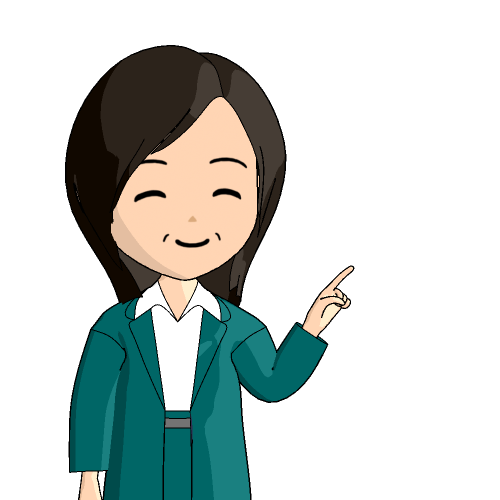 8
[Speaker Notes: 成功体験とは、過去に成功した体験のことです。
成功体験は、飛躍的な成果を出したとか、人が驚くような大きなことを成し遂げたといったものばかりではありません。
できなかったことができるようになった、苦手なことを乗り越えた、努力して自己目標を達成した等、自分が成長したと感じた体験をイメージしてください。
今は当たり前にできていることであっても、それは最初から軽々とできていたものばかりではありません。私たちが身につけている能力の多くは、これまでにいろいろな体験を積み重ねて、できるようになったものではないでしょうか。つまり、誰もが体験を通じて、さまざまな能力を身につけてきた経験があると言えます。]
成功体験を振り返るコツ
「できたこと」「乗り越えられたこと」に目を向ける
「できなかったこと」より「できたこと」に注目する
 「できたこと」を見落とさない視点を持つ
自分にとって困難な経験でも、「乗り越えられた」 と思える部分があれば、それも成功体験の一つ
例：前回の試験は50点だった、今回は70点だった
「100点までまだ
　30点も足りない」
→自分はダメだ
「前回よりも20点も
得点が伸びた」
→できた部分を感じる
9
[Speaker Notes: 成功体験を振り返るコツは、「できたこと」や「乗り越えられたこと」に目を向けることです。
過去の体験を振り返る際、どうしても「できなかったこと」、「至らなかったこと」ばかりに目が向いてしまいませんか？
また、できることや得意なことがあっても、それは他の人にもできる、取るに足らないものだと感じたり、成功体験と呼べるものなんて見つからない、と考えてしまうことがありませんか？
そんなときは視点を変えて、「できなかったこと」よりも「できたこと」に注目してみましょう。
また、自分にとって困難な体験を「乗り越えられた」と思える部分があれば、それも成功体験の一つです。
例えば、前回、試験を受けたときの得点は50点だった、今回の得点は70点だったとします。
できなかったことに注目しているときは、「100点までまだ30点も足りない、自分はダメだ」と感じます。
しかし、できたことに注目すれば、「前回よりも20点も得点が伸びた」という見方ができます。
20点分は前回よりアップしているのですから、その部分は成果、成功体験と捉えることができます。]
（参考）成功体験の例
10
[Speaker Notes: 成功体験が思いつかないという方はここにある例を参考にしてください。]
【演習】成功体験を思い出そう（ワークシート③）
成功体験だと思えることをたくさん思い出して、書いてみましょう。　





☞成功体験を思い出すヒント
　 学生生活から職業生活を順々に思い出す
Ｐｏｉｎｔ　
・成功の大きさや他人の評価は気にしない。
・「達成できた」、「うまくできた」、「できるようになった」、「継続できた」と思えることを成功体験として捉える。
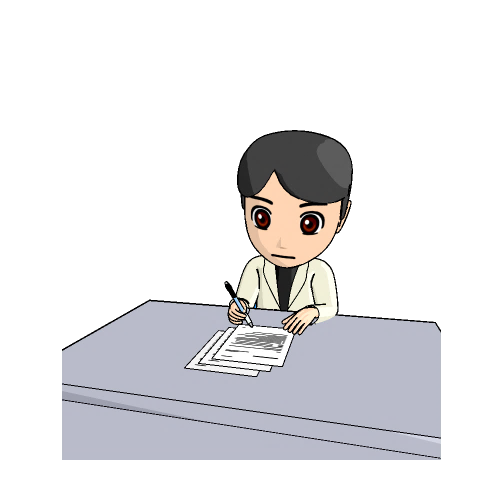 11
[Speaker Notes: 【演習】「成功体験を思い出そう」をやってみましょう。
ワークシート③「成功体験を思い出そう」を使います。準備してください。
では、成功体験だと思えることをたくさん思い出して、ワークシート③に記入しましょう。
成功の大きさや他人の評価などを気にせず、自己満足かなと思うことでも書いてみましょう。
これまでの経験のなかで、「達成できた」、「うまくできた」、「できなかったことが、できるようになった」、「継続できた」と思えたことを、成功体験として記入しましょう。
成功体験を思い出すヒントは、学生生活から職業生活を順々に思い出していくことです。
記入例を参考にしてください。
※記入10分]
【演習】　成功体験から強みを見つけよう（ワークシート④）
１．「成功体験を思い出そう」で挙げたなかから1つ選び、
　　ワークシート④の１に詳しく記入しましょう。
　  

　
２．ワークシート④の２に、成功体験を振り返って
　　気がついた「自分の強み」を記入しましょう。
Ｐｏｉｎｔ
＜成功体験の書き方のポイント＞に沿って書きましょう。
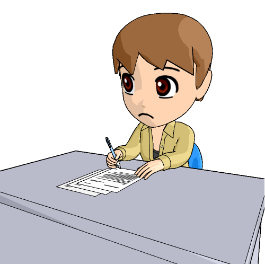 12
[Speaker Notes: みなさんいかがでしょうか？成功体験をたくさん書き出せましたか？
それでは次に、【演習】「成功体験から強みを見つけよう」をやってみましょう。
ワークシート④「成功体験から強みを見つけよう」を使います。準備してください。
まず先ほどたくさん書き出した成功体験のなかから１つ選びましょう。
選んだ成功体験を、ワークシート④の１に詳しく記入しましょう。
＜成功体験の書き方のポイント＞に沿って書いてください。
また、その成功体験を振り返って気づいた「自分の強み」について、ワークシート④の２に記入しましょう。
※記入15分]
グループディスカッション
発表しましょう
　　ワークシート④に記入した成功体験の内容と自分の強みを
　　発表しましょう。

話し合いましょう
Ｐｏｉｎｔ
・発表者の成功体験を聞いて、気がついたこと
・発表者が気がついていない成功要因や強みがなかっ　
 たか？
・成功の要因などで参考にしたいと思ったことは？
13
[Speaker Notes: それではこれからグループディスカッションを行います。
 
それでは１人ずつ、ワークシート④に記入した成功体験の内容を、＜成功体験の書き方のポイント＞に沿って発表してください。　
また、成功体験を振り返って気がついた「自分の強み」について発表してください。
※発表１人５分
 
これから意見交換を行います。
※意見交換15分
 
次のポイントで話し合いましょう。
・発表者の成功体験を聞いて、気がついたことはありましたか？
・発表者が気づいていない成功要因や強みはありませんでしたか？
・成功の要因などで参考にしたいと思ったことはありましたか？]
自分の強みを見つけよう（ワークシート②）
成功体験の振り返りや意見交換を終えて、
　　新たに「自分の強み」だと感じたことはありま
　　したか？
　　「私の強みリスト」に、◎をつけてみましょう。
（リストにない場合は、空欄に書き加えてください）
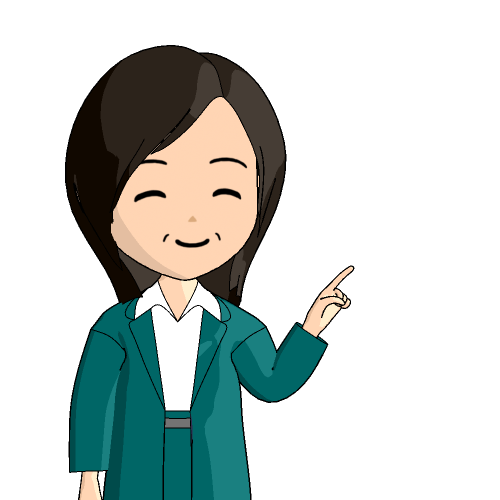 はじめにチェック✔した項目から、変化はありましたか？
他のメンバーとの意見交換を通じて、新たに気がついた強みはありましたか？
14
[Speaker Notes: それでは、ここで再び、ワークシート②「私の強みリスト」を取り出してください。
成功体験の振り返りやメンバー同士で意見交換したことによって、新たに「私の強み」だと感じられたことはありましたか？
先ほどチェック✔をつけた隣の欄に、◎をつけてみましょう。
リストにない場合は、空欄に書き加えてください。
※記入３分
 
どうでしたか？新たに強みが加わった方もいれば、変わらなかった、あるいは、最初にチェックした強みが変化した方もいるのではないでしょうか。
「私の強みリスト」に２度チェックを入れてみて、気がついたことはありましたか？
※発表１人１分]
まとめ
自分を理解するための３つの要素
（欲求）
「第２回キャリア講習」
①興味・関心
②強み
③価値観
（大切にしたいこと）
（能力・できること）
「第３回キャリア講習」
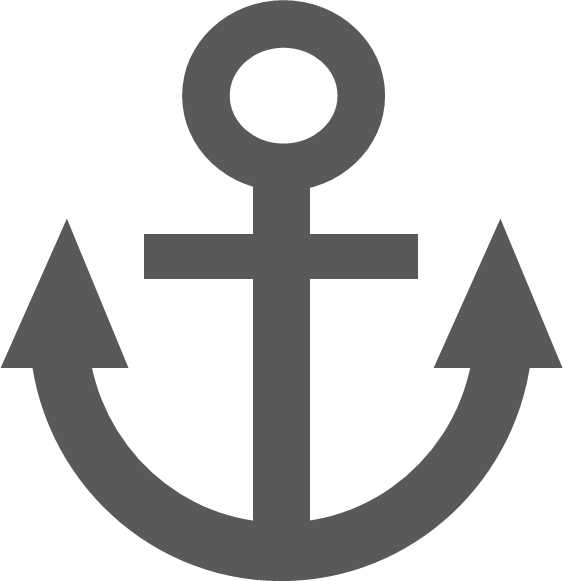 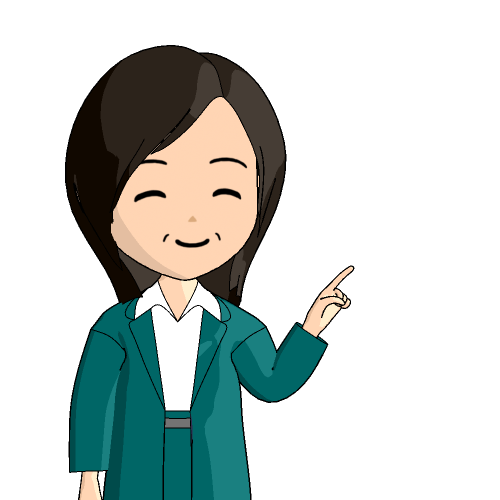 自分の①興味・関心や②強みを知っておくことは、休職という転機を乗り越えるために活用できる資源となります。
第３回のキャリア講習では、③価値観について振り返りましょう。
15
参考文献：西本万映子他編著：「新版キャリアデザインの教科書」労働調査会(2022)
[Speaker Notes: まとめです。
本日は、自分を理解するための３つの要素のうち、①興味・関心(欲求)について、②強み（能力・できること）について振り返りました。
 
自分の興味・関心や強みについて知っておくことは、転機を乗り越えるために活用できる資源となります。
また、自分のキャリアの拠り所を探るために、この３つの要素について、自分自身に問いかけ、自分を理解していくことが大切なプロセスとなります。
次回の第３回講習では、③価値観（大切にしたいこと）と３つの輪の重なる部分であるキャリア・アンカーについて考えていきましょう。]